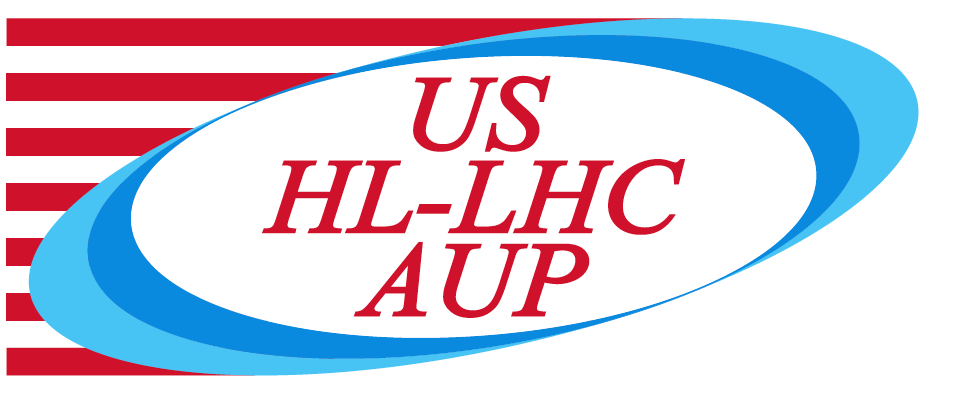 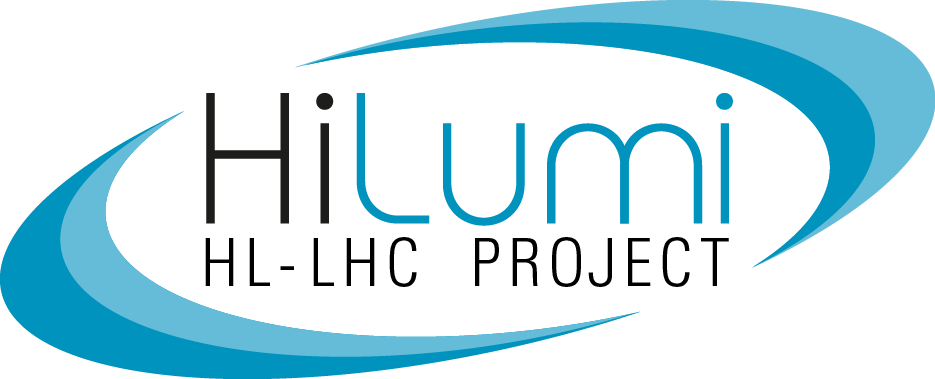 302.4.04 – Cryo-assemblies Horizontal TestWeekly Reports
Guram Chlachidze
August 27th, 2018
Cryo-mechanical upgrades
Resolving recommendations from the Process design review
Some design revision is required
Adapter box & Interconnect design work in progress
D&D support increased
Need more time of D. Richardson (Cryogenics Sector)
Vacuum adapter design work in progress
Cryo-assembly to end box, adapter box to cryo-assembly
Feed Box instrumentation work in progress
Heater and RTD wiring work completed
Work in progress on the stand electrical schematic
Plans for the process controls upgrade at stand 4 discussed with the Cryogenic Sector (Off-project)
Siemens PLC s7 will be used. All equipment already purchased, should arrive in October.
Detailed schedule developed.
2
Other On-Project upgrades
Instr. and Mechanical upgrades
Design work on layout and design of the cryo-assembly supports resumed.

25 T crane upgrade
Prints received from the vendor, minor inconsistency was discovered and reported. The vendor updated prints, under final review (FESS, IB1) 
Delivery date is Oct.-Nov. 2018

Magnetic measurement Systems
Procuring parts for the DSA and SSW measurement systems
Requisitions will be placed for the probe motion system
Cable spooler prototype will be assembled in IB3 (Off-project)
3
More Off-Project upgrades
QPM
Electrical safety review findings and recommendations have been addressed
Interface document developed for communication between the AQD and DQD controllers 
DQD controller design still in progress
Work in progress to include CLIQ and Protection heaters in QPM 
First components for the stand 4 AQD and DQD systems arrived
CLIQ unit acceptance test in Germany, Sep. 11 (On-Project)
HFU cost not in the budget (On-Project)
4